Belle-II Computing Cluster @ TIFR Mumbai
- Prashant Shingade
Looking in the mirror...
We have total of 840 cores and 0.4PB of storage at the site.
We are using shared network from TIFR and will be exploring to use NKN for the connectivity in future
The site is connected to the Belle-II Grid via SHH tunneling  using DIRAC system.
The site is online and tickets if any are resolved. The major issues are with the network connectivity. 
We are in process of adding the existing storage to the Belle-II Grid.
Recent activities ...
With help of the TSR department, we were able to convert the wodden partition room in D204 to a computing cluster room. 
AC Department helped in resolving the cooling requirement by adding addational AC duct to the room.
Major power flux during the lockdown period affected our master node to crash, we were able install new server as master node during the same period.
First Chemical earthing was sucessfully installed with resistance of 1 Ohm, as requirement for installing UPS.
Servers are shifted to the new computing cluster room and made online.
Glance in Future
We will be adding more of computing and storage to the site.
We have frequent issues with the netwoking, to increase the reliablity we will expore it using dedicated NKN link.
For effective cooling the room will be partially covered using the false ceiling.
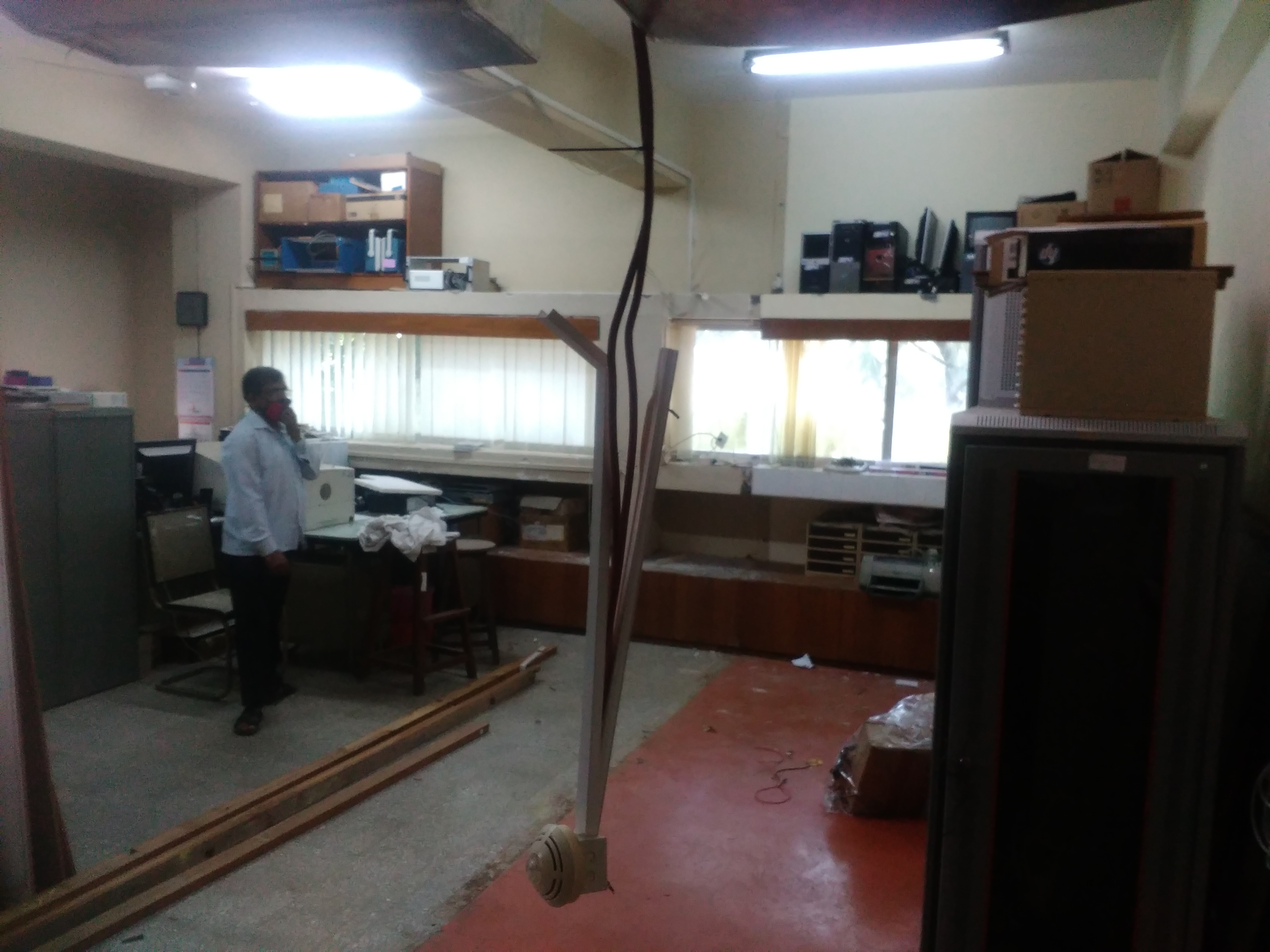 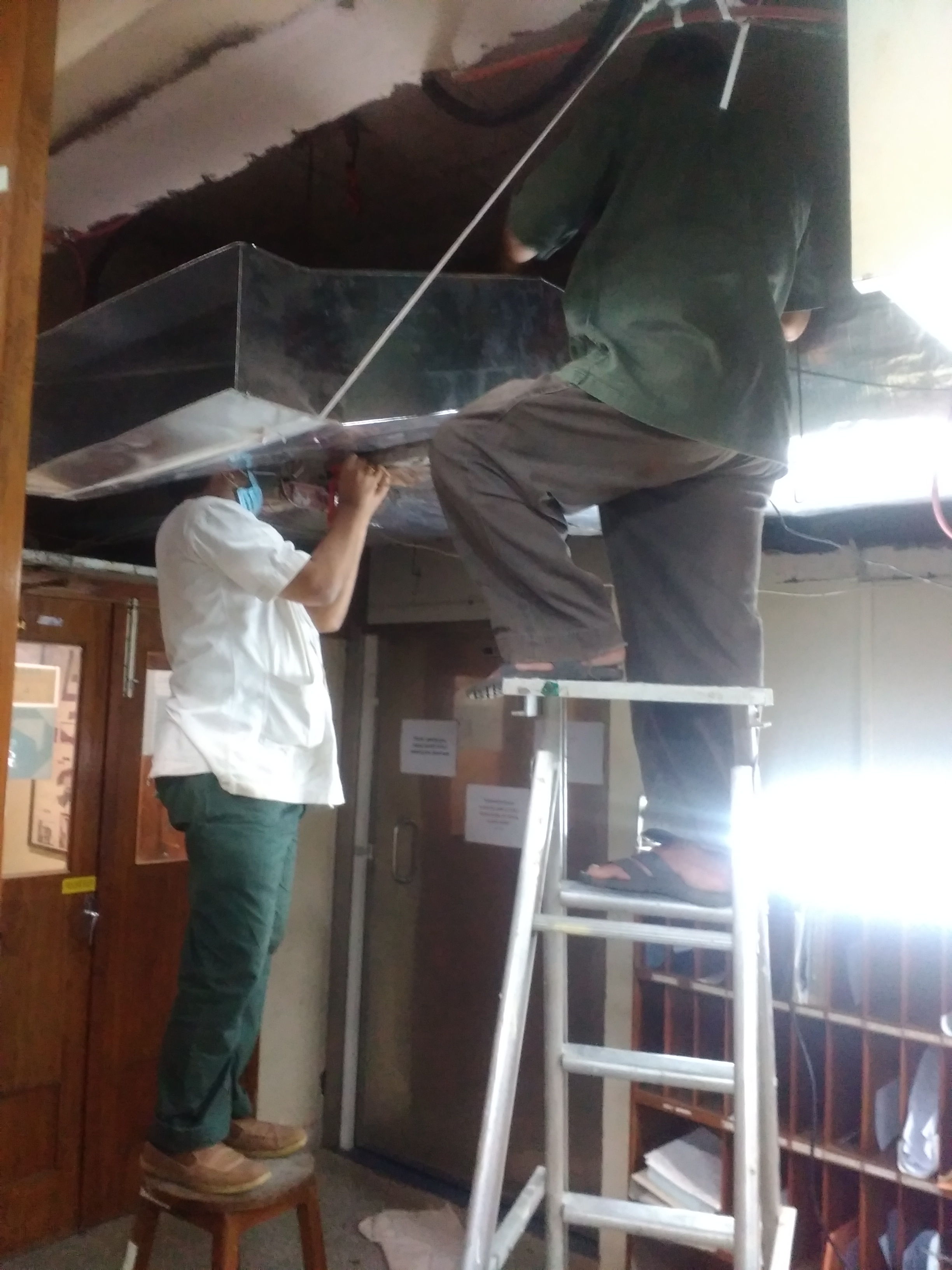 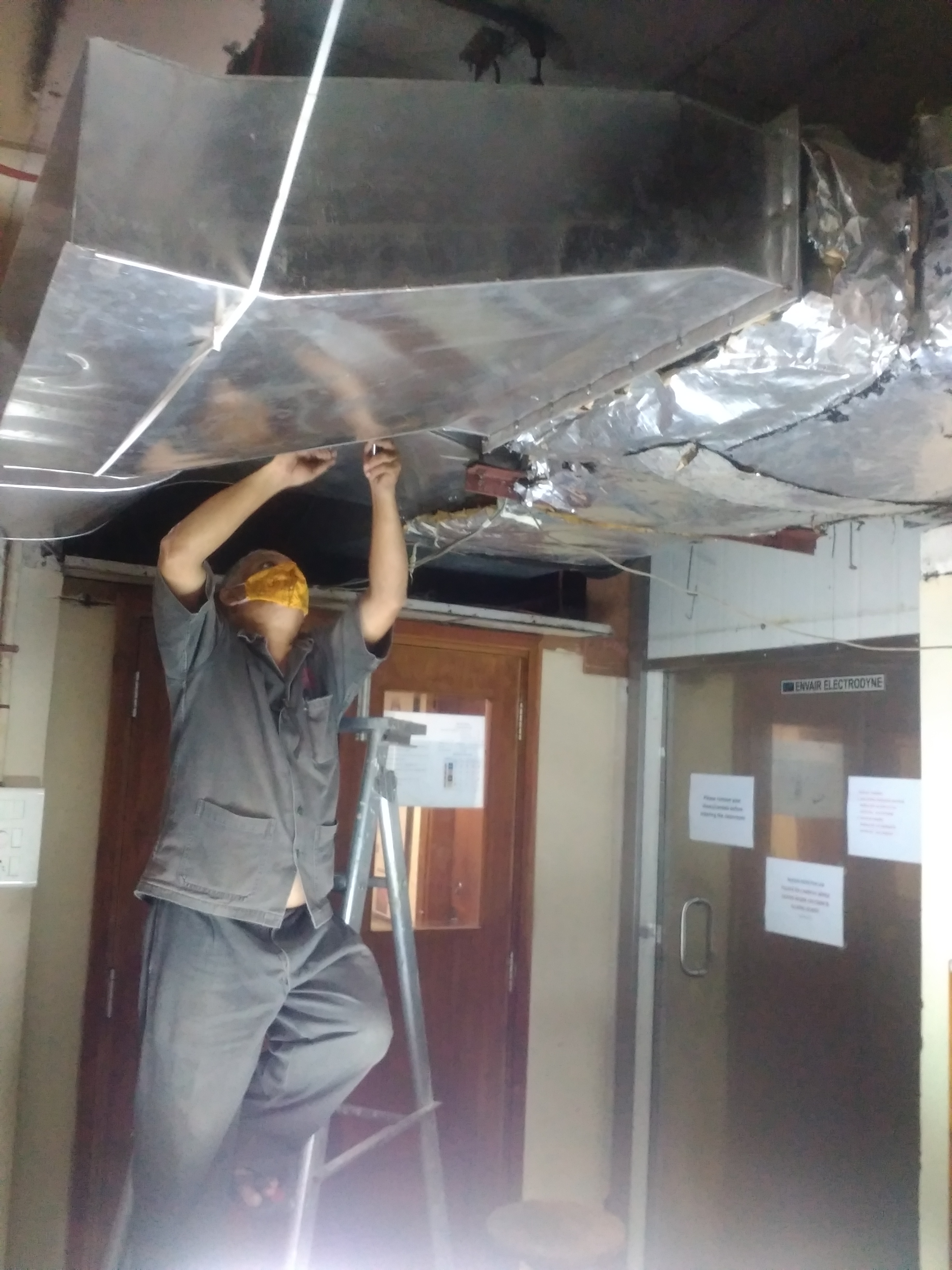 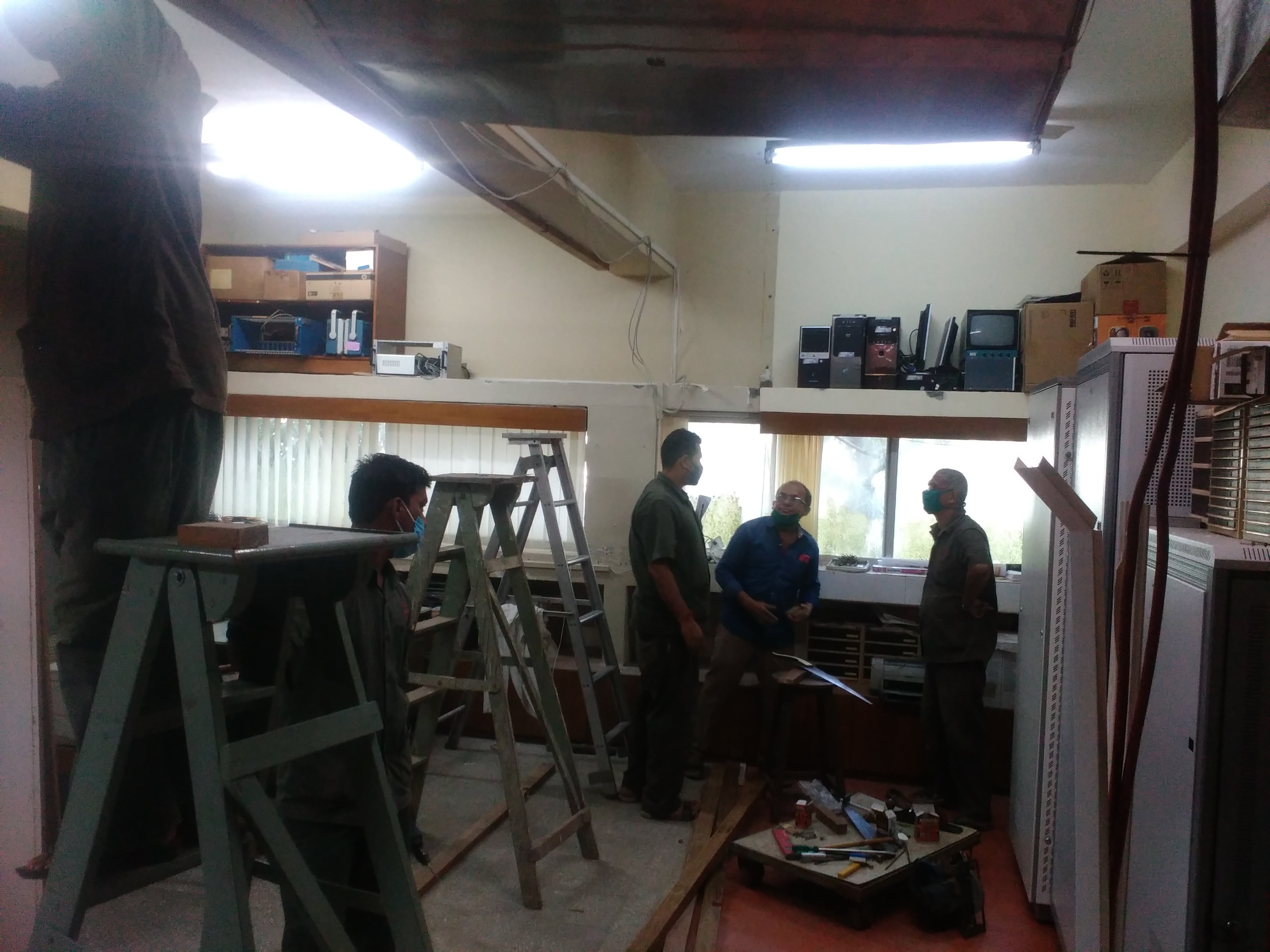 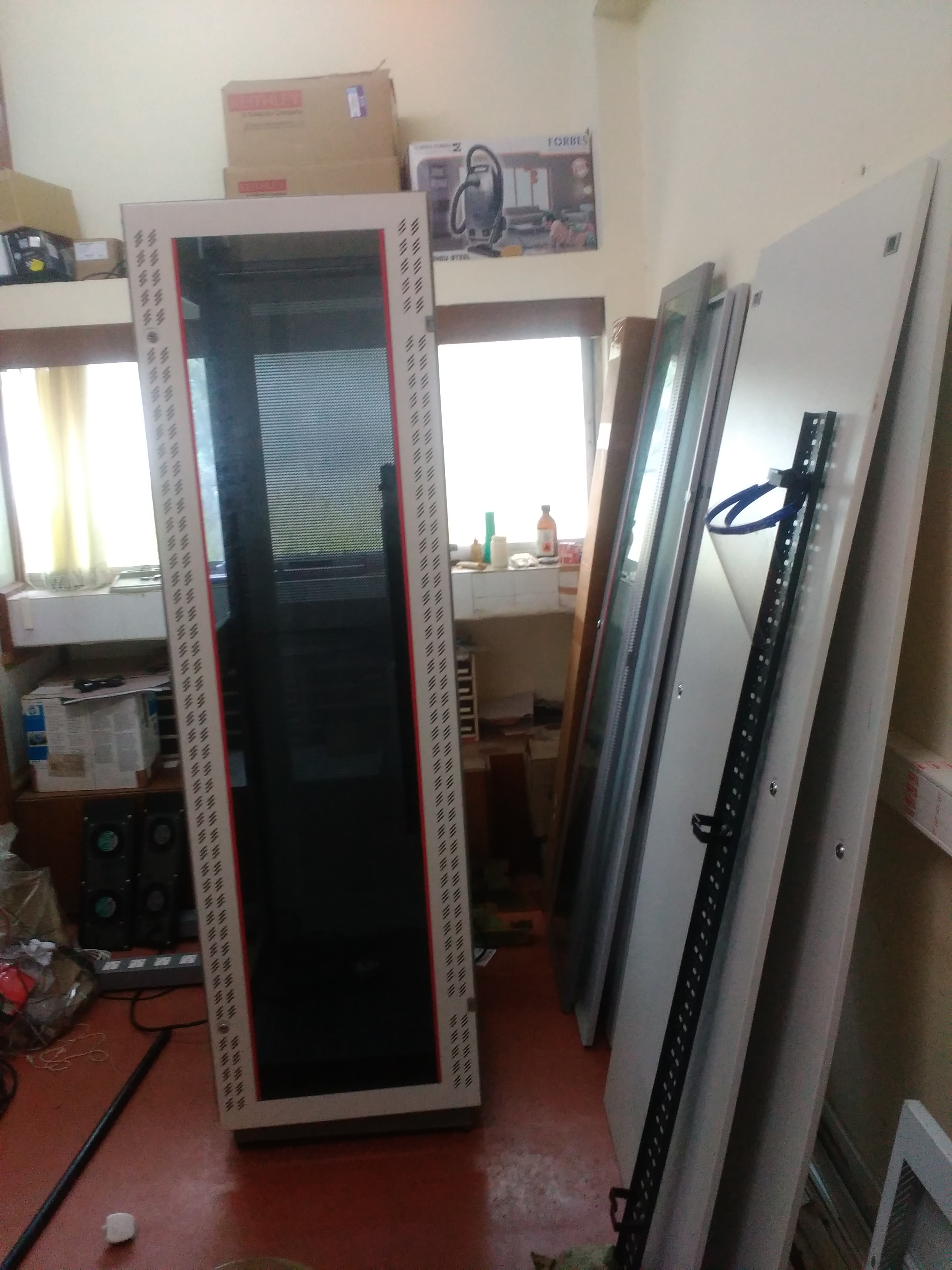 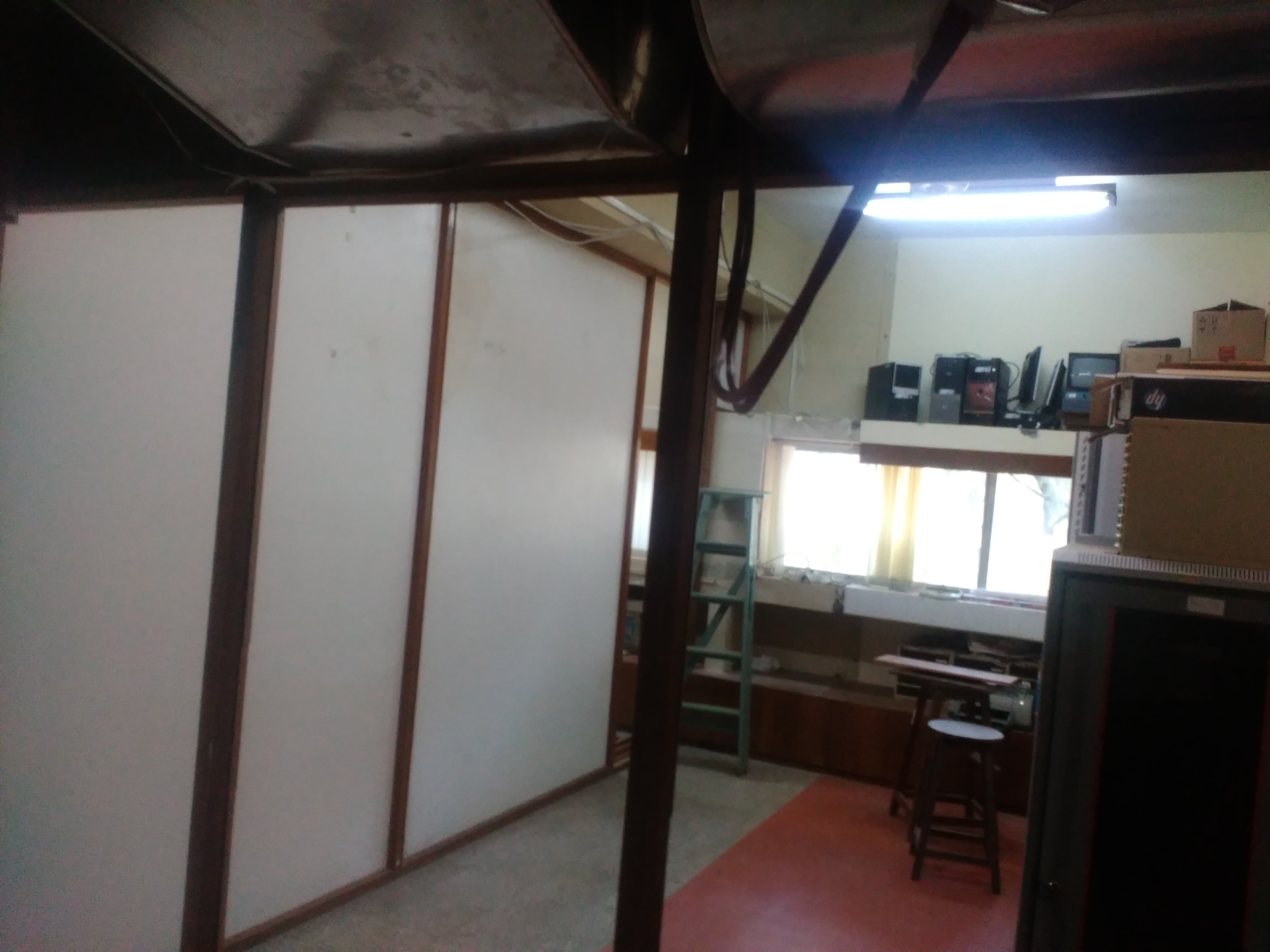 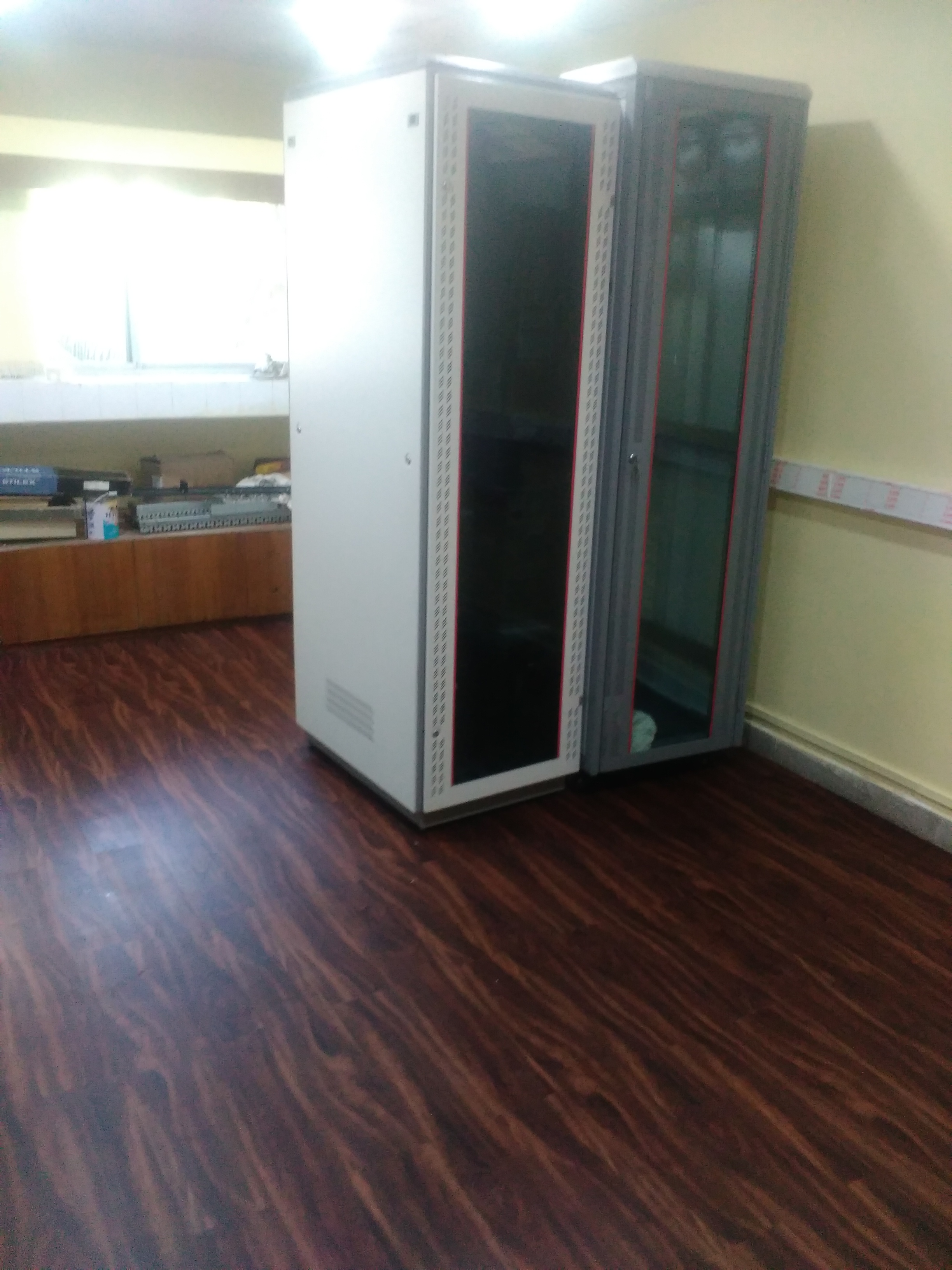